ENJOY A HEALTHY LIFESTYLE
Dott.ssa Maria Letizia Leonardi
Biologa nutrizionista
NUTRITION
It provides the necessary “fuel” to carry out synthethic chemical reactions  of new compounds (ANABOLISM) and of degradation (CATABOLISM)
Nutrients interact with our METABOLISM = growth, repair and maintenance.
2
What is food?
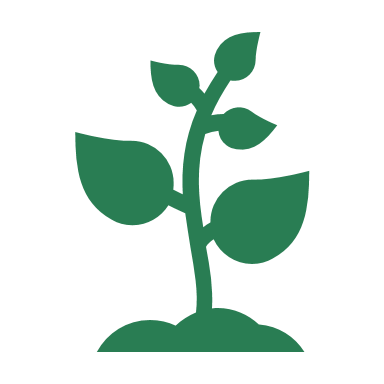 Food is a mixture of substances called nutrients
FATS
PROTEINS
CARBS
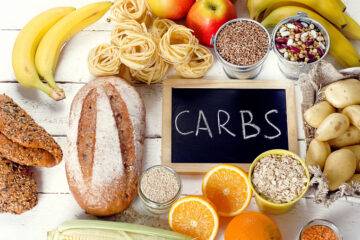 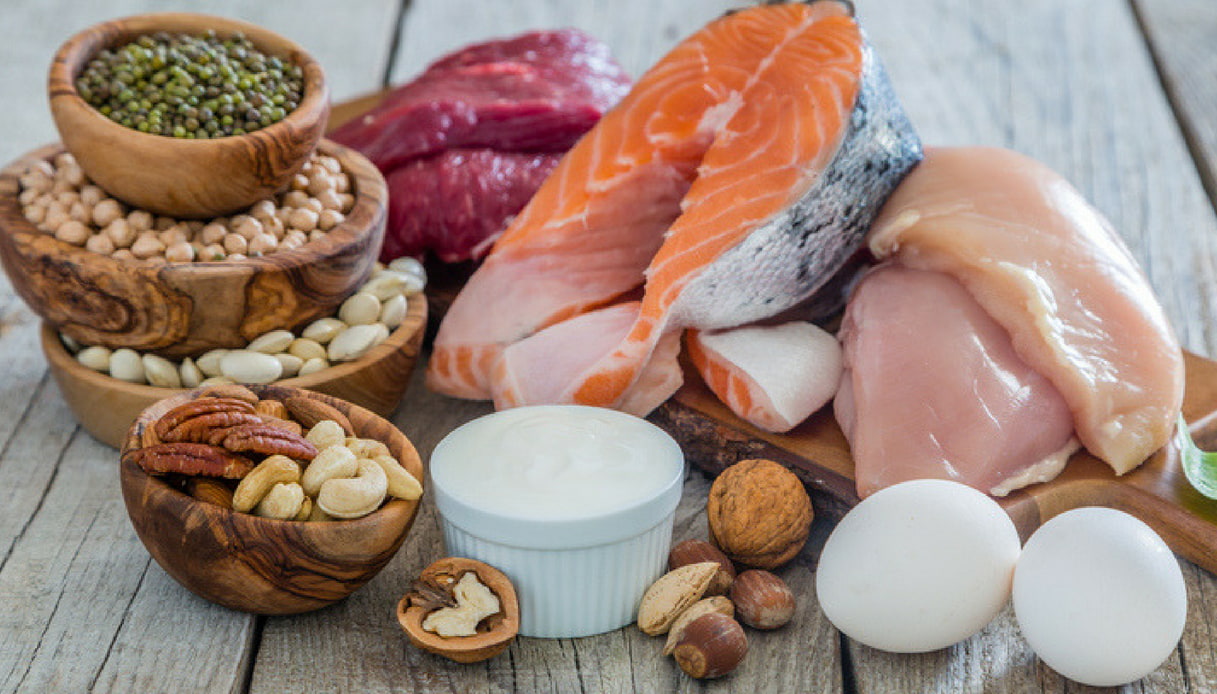 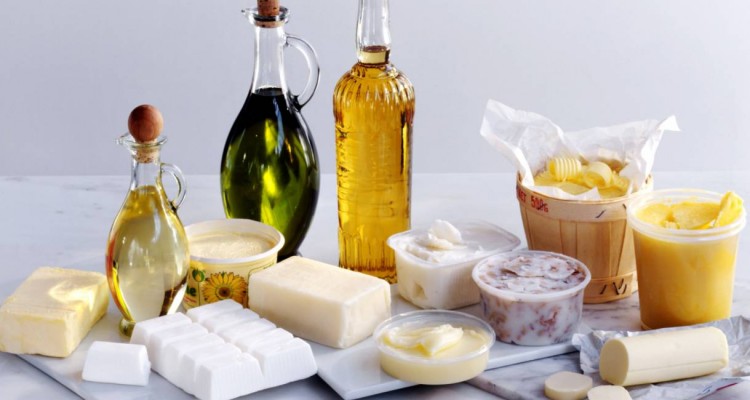 3
CARBS
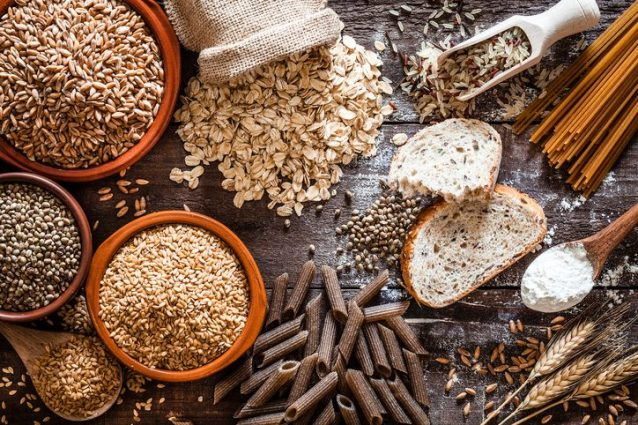 Provide energy
Store energy
They can be split into two categories: Sugars  and Starches
4
CARBS
COMPLEX CARBOHYDRATES  

They can be found in fruit, vegetables, legumes, cereal, potatoes and products containing wholemeal flour ... 

They are rich in fiber and they are to be preferred to simple sugars.
SIMPLE SUGARS 
- They can be found in sugar, in products containing refined flour, in cakes and sweets, in soft drinks, in fruit juices, etc.
If you eat too many of them they are metabolized as fat and lead to an increase in blood sugar
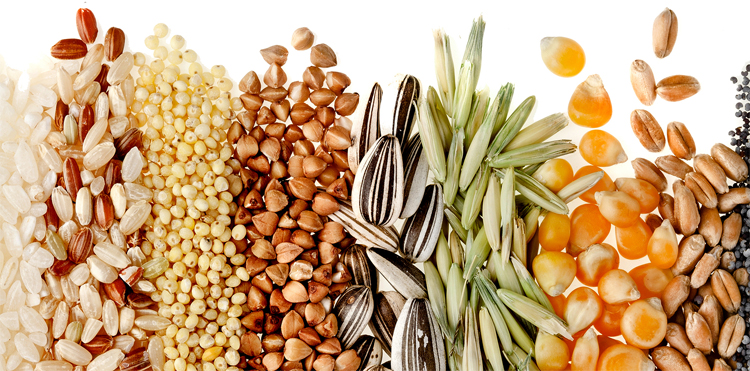 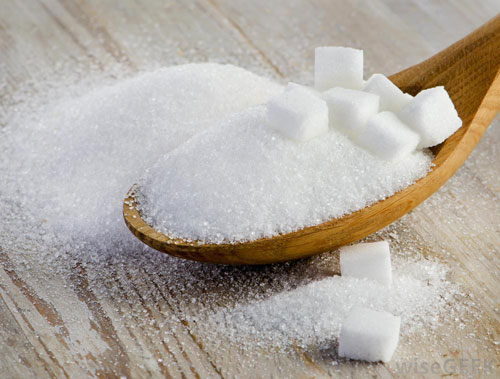 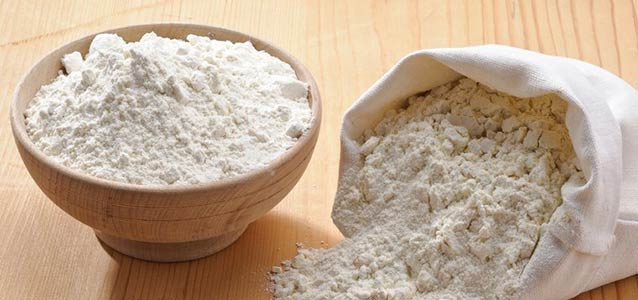 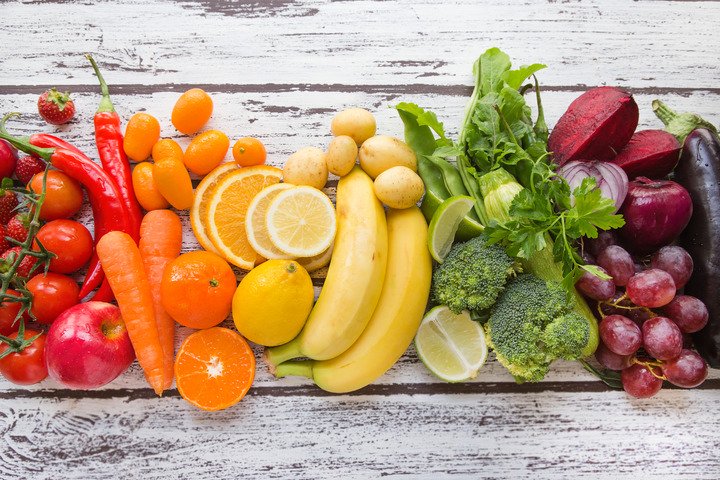 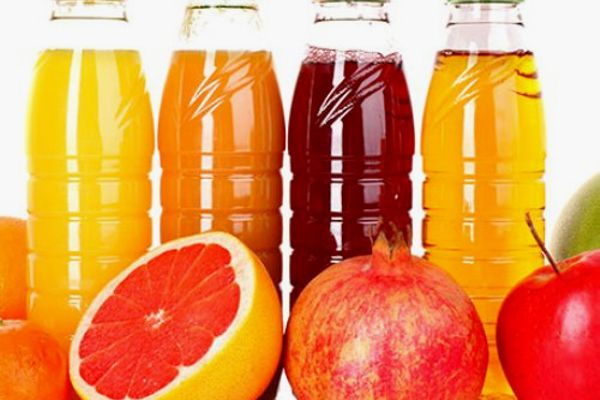 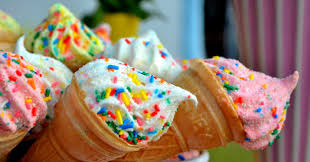 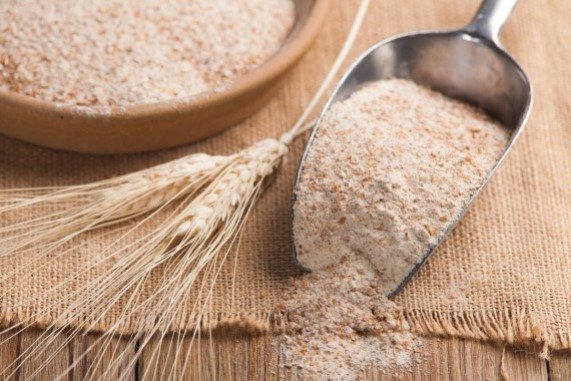 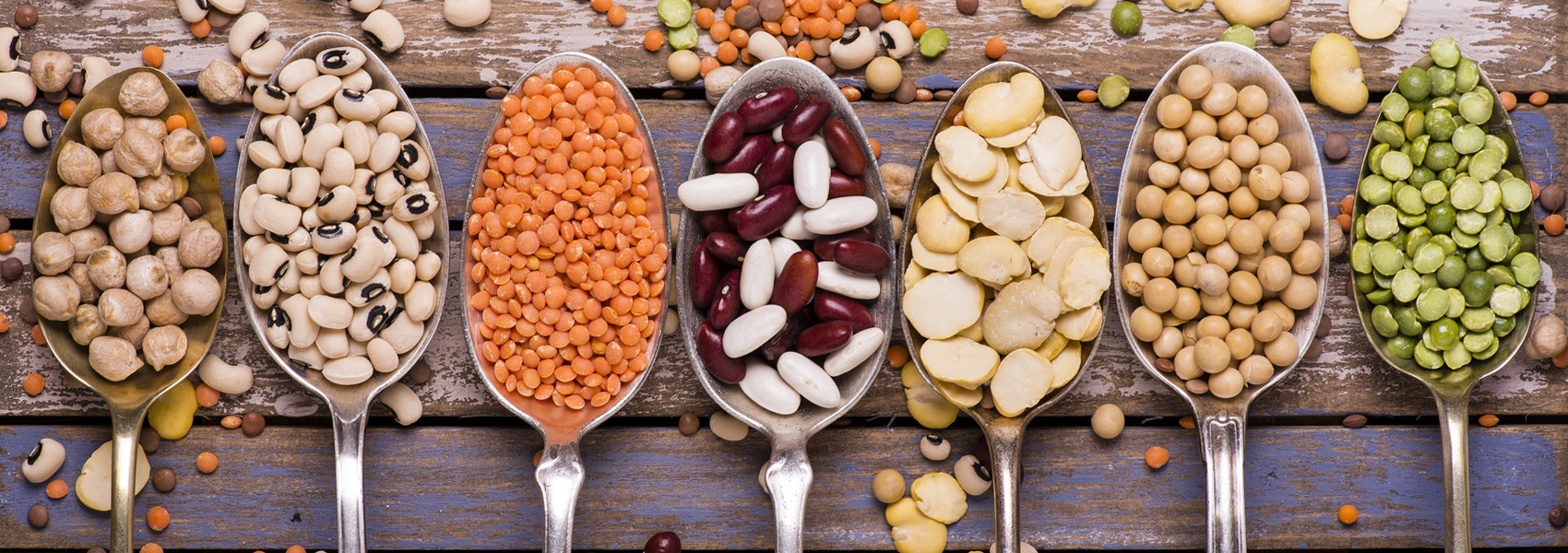 5
PROTEINS
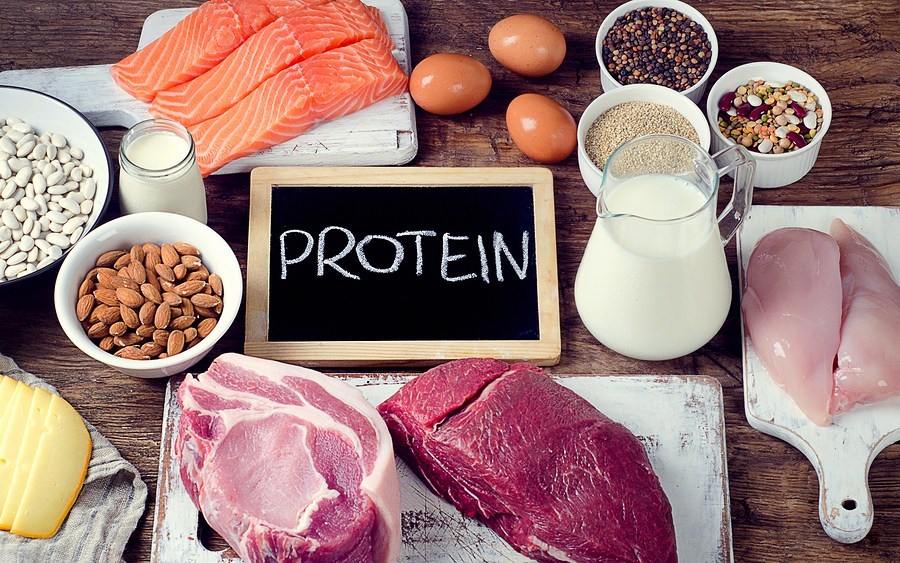 Important functional structure:  muscles, bones, nails, skin, hair. 

Regulatory and transport functions in biochemical reactions 

Immune, protection and hormone  functions.

They are divided into two big categories: animal origin proteins and vegetable origin proteins
6
PROTEINS
VEGETABLE origin

They can be found mainly in cereal, in some vegetables and in legumes. 

Compared to the ones of animal origin, they lack some essential amino acids and are not very digestible.
ANIMAL origin 

They can be found mainly in meant, fish, eggs, cheese and dairy products.

They are of a high biological value because formed by amino acids that our body is not able to synthesize.
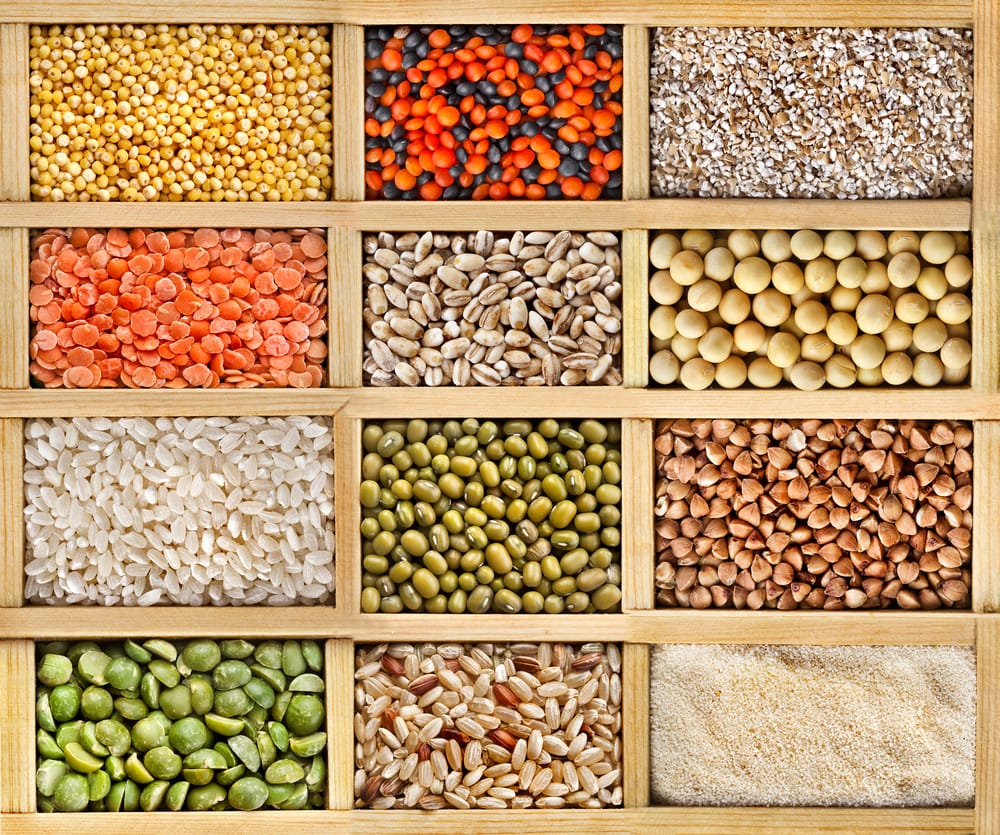 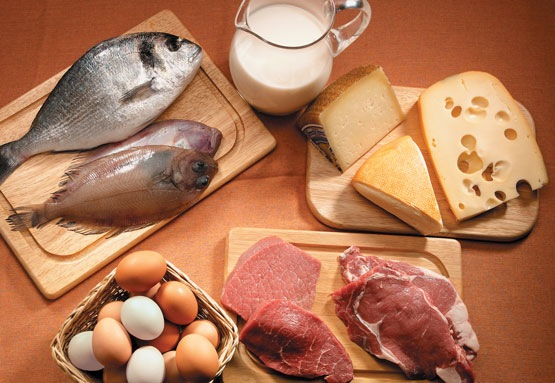 7
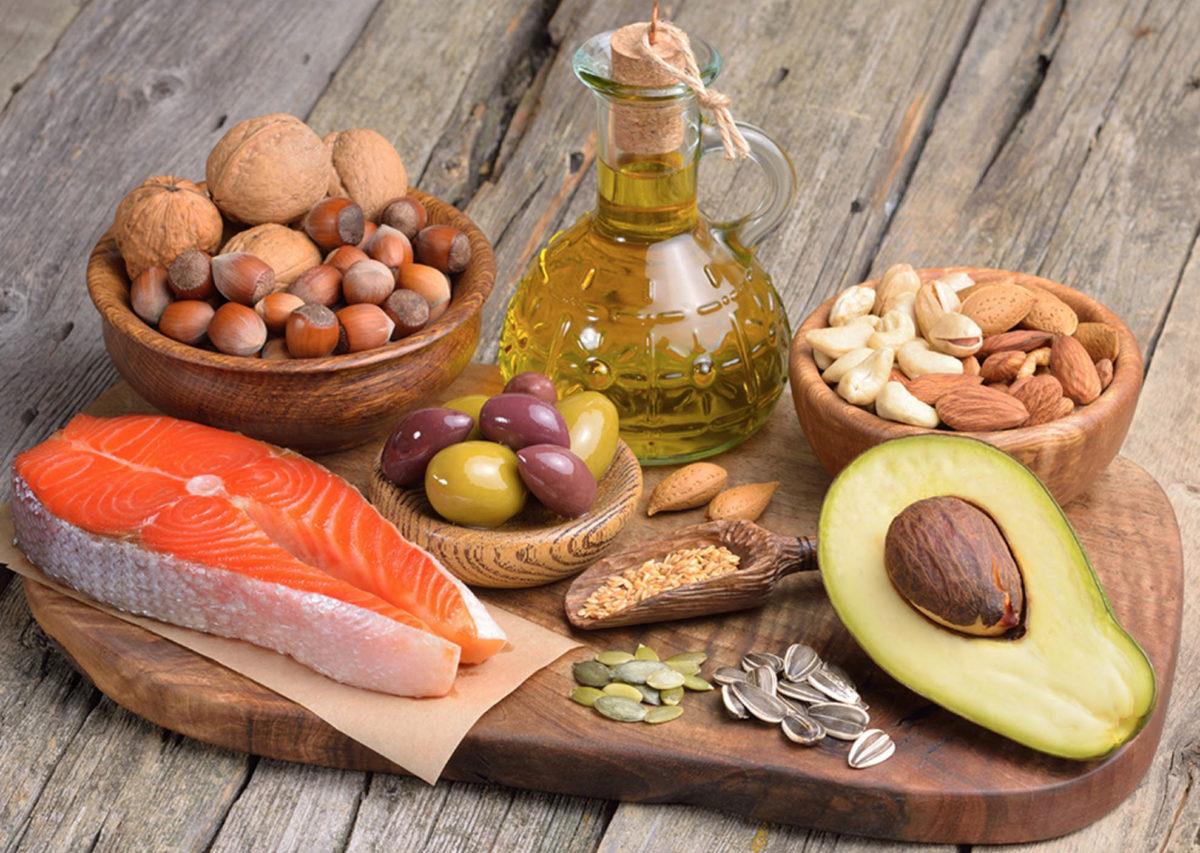 FATS
They have a great energetic power

They store and provide energy

They constitute cellular membranes and support tissues and organs 

They are precursors of many hormones

They can be divided into animal or vegetable fats
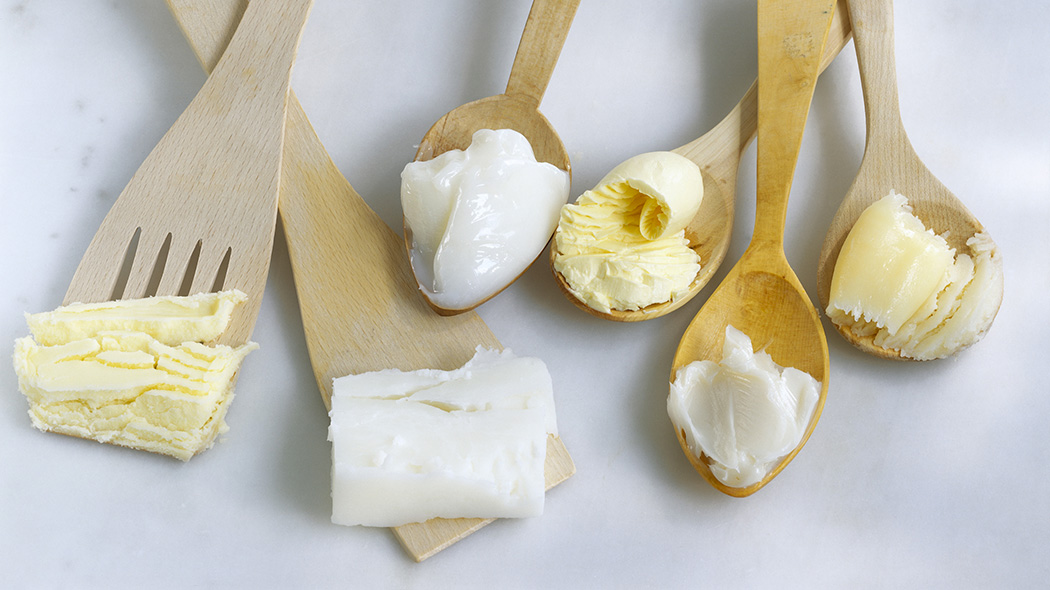 8
FATS
VEGETABLE origin

They are extracted from fruit or seeds like olive oil, peanut oil, sunflower oil, coconut etc..

They are rich in good fat acids

If used in moderation they provide benefits

It is better to use vegetable fats than animal fats
ANIMAL origin

They can be found in butter, lard, bacon, cream ...

They are rich in saturated fats, they should be used in moderation
Eating too much of these can lead to an increase of fats in blood (cholesterol and triglycerides) and increased body fat.
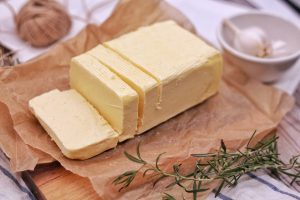 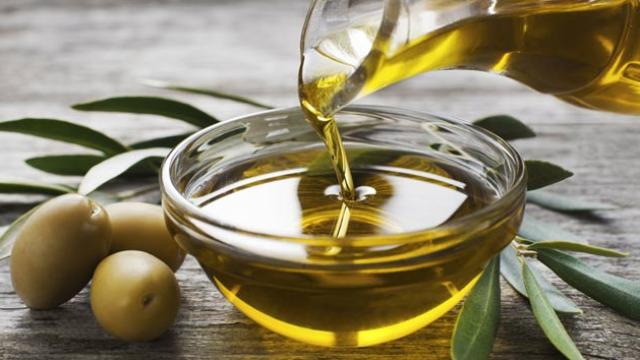 9
Mediterranean Diet
10
Mediterranean Diet
It’s not a simple diet, in 2010 UNESCO declared it Intangible Heritage of Humanity


A bit of History

It dates back to a food model adopted by the people that overlook the Mediterranean Sea since the sixties. The American physiologist Ancel Keys compared diets in seven countries (Finland, Japan, Greece, Italy, The Netherlands, the USA and Yugoslavia) in the study called “Seven Countries Study”. 
The study reported that among the people of the Mediterranean Sea area, the mortality rate from cardiovascular pathologies was much lower than for other countries.
11
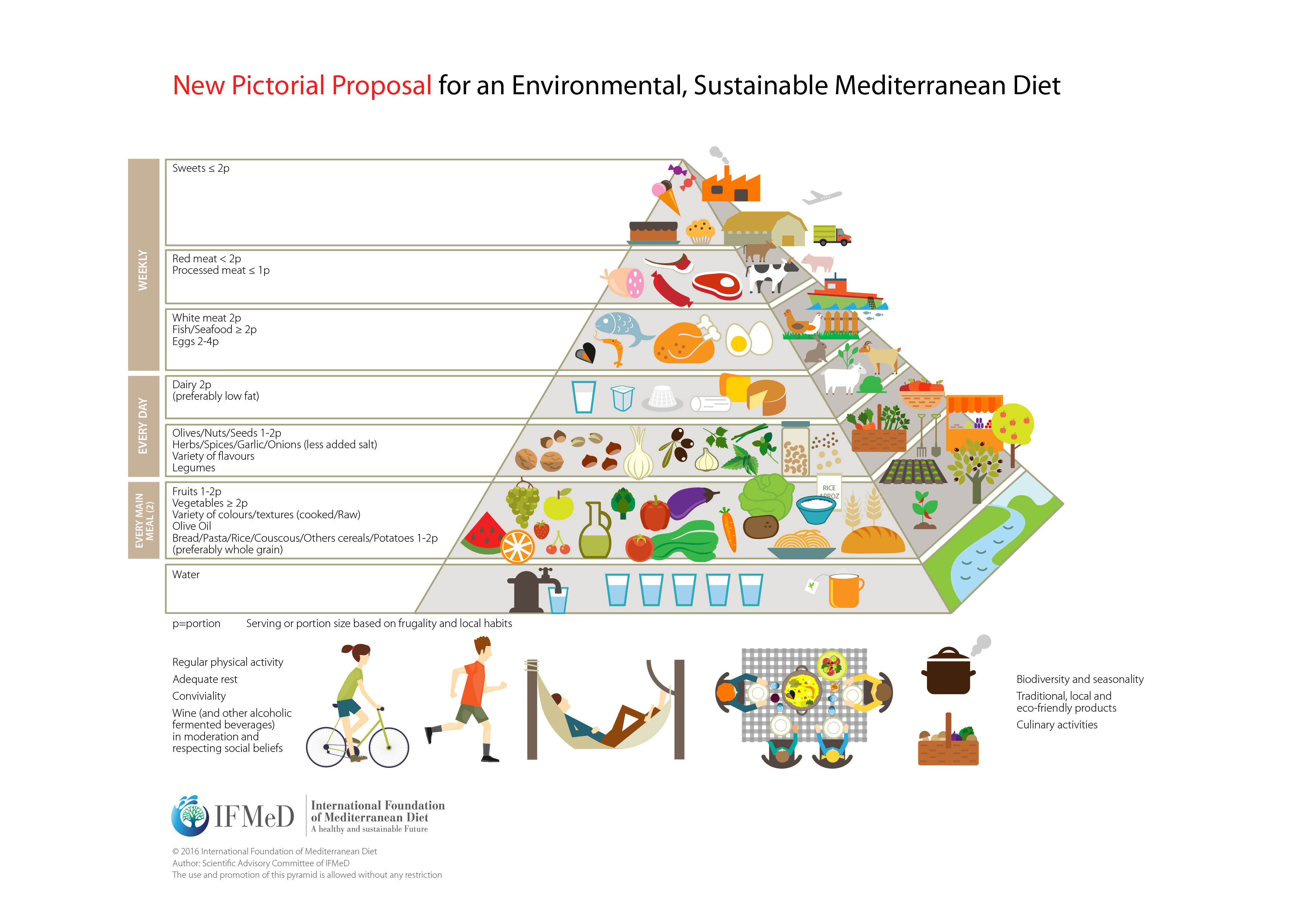 Food Pyramid
New Pictorial Proposal for an Environmental, Sustainable Mediterranean Diet
12
Food Pyramid
Seasons and territories
friendship
sustainability
frugality
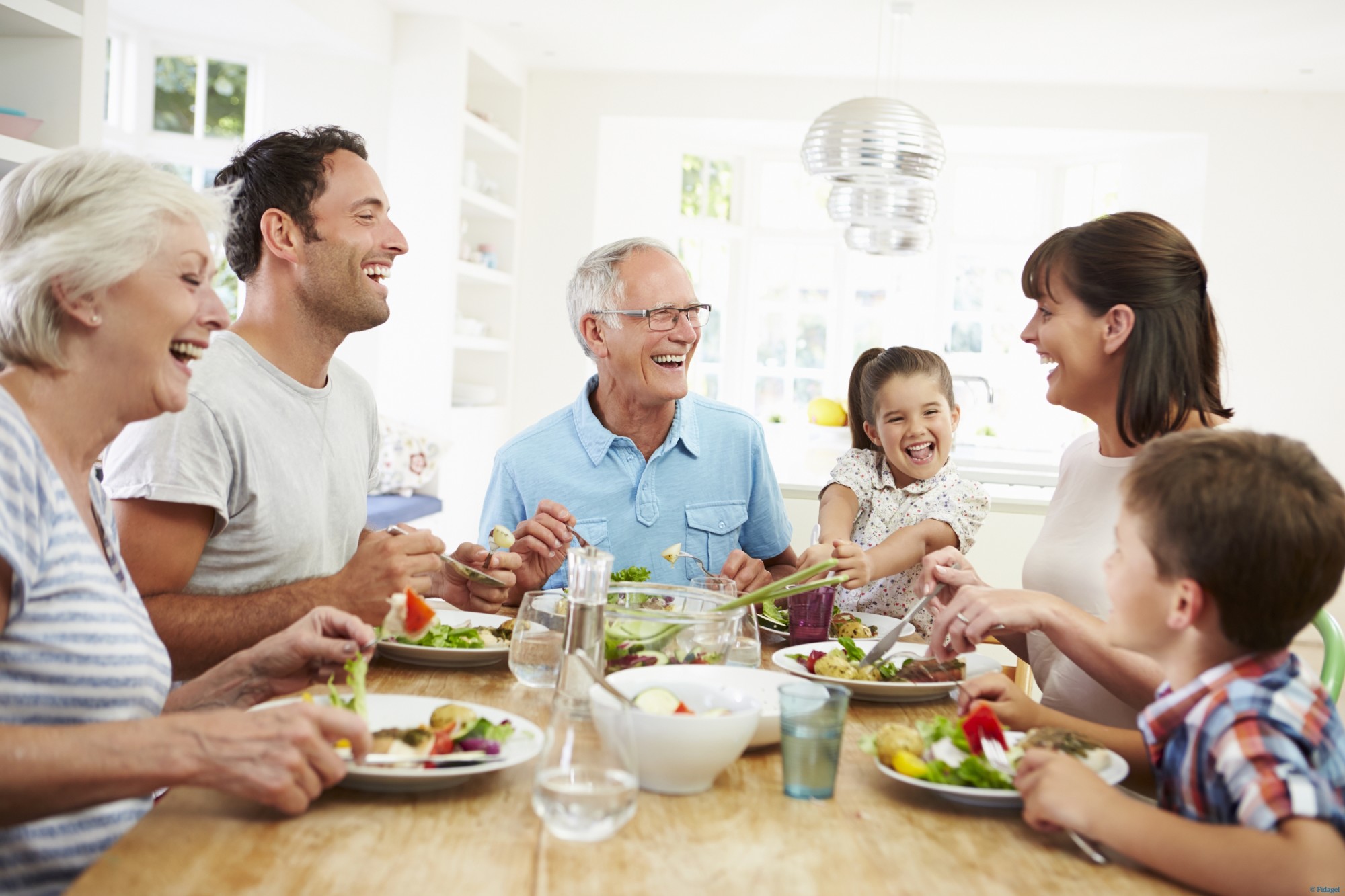 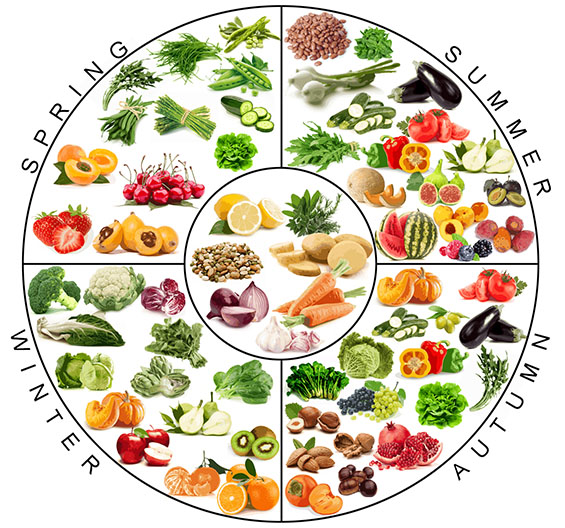 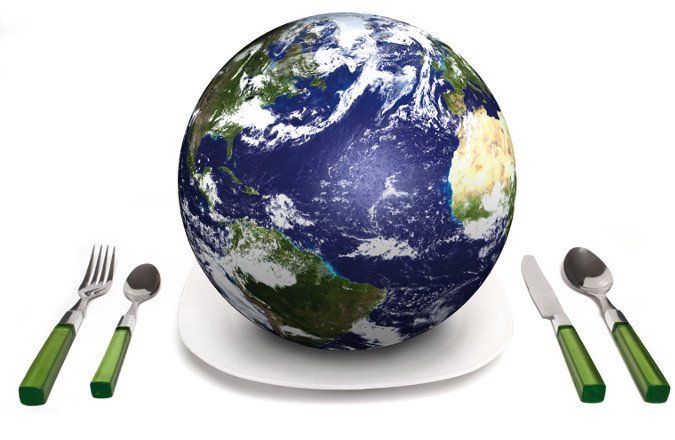 13